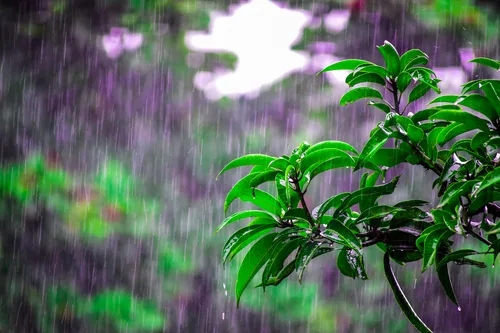 BY YUSHEN
27.《漏》
语文精品课件 三年级下册
授课老师：某某 | 授课时间：20XX.XX
某某小学
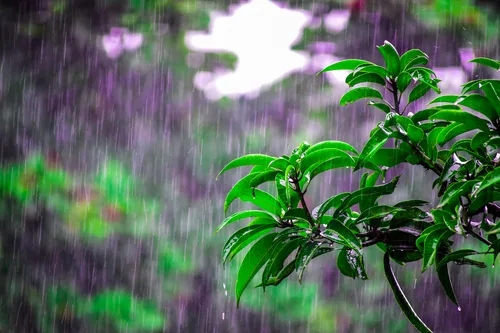 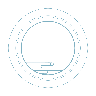 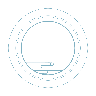 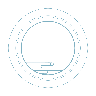 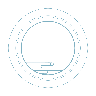 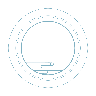 字词揭秘
课文讲解
课堂小结
课堂练习
课前导读
壹
贰
叁
肆
伍
BY YUSHEN
BY YUSHEN
课前导读
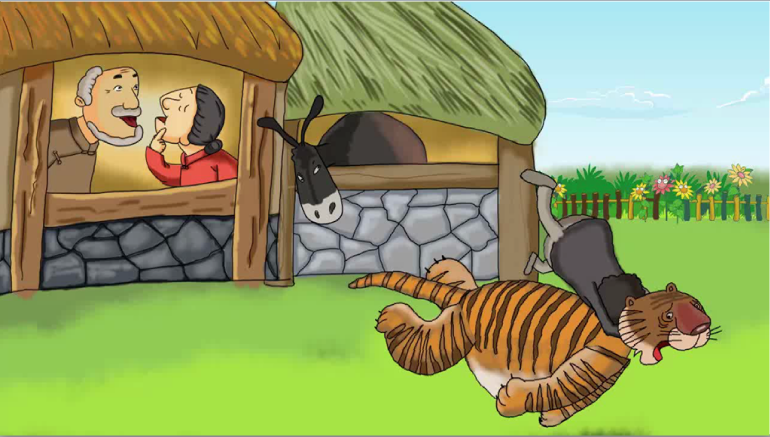 小朋友们好！“漏”是什么？为什么他能吓跑老虎和贼呢？这是一个怎样的故事？
今天让我们走进课文一探究竟吧。
BY YUSHEN
知识链接
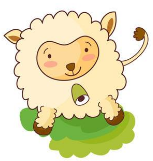 我国的民间故事包含了丰富的历史知识、深厚的民族情感，蕴含着英雄主义、乐观主义、人道主义等崇高的思想与美德，给人以知识、教诲、鼓舞和希望。
    有的民间故事以连环漫画方式出现，非常有趣。
民间故事
BY YUSHEN
课前导读
（1）不认识的字可以看拼音，或者请教老师和同学。
（2）读准每一个字的字音，圈出生字词；
（3）读通每个句子，读不通顺的多读几遍；
（4）给每个自然段写上序号。
BY YUSHEN
字词揭秘
我会认
pó
jǐ
zéi
mò
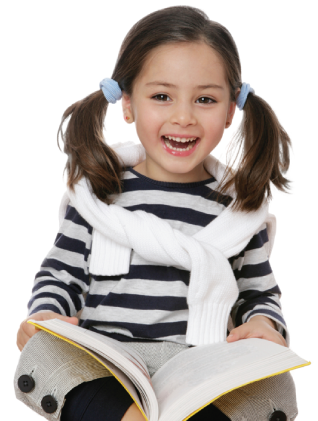 老婆婆       脊背      一个贼       莫非  


 巅散架      粘   胶       旋风       顺势一纵
diān
jià
zhān jiāo
xuàn
zòng
注意读准：平舌音“贼 纵”，
翘舌音“粘”，前鼻音“巅 旋”。
比较识字：
户一驴 
历一厉
BY YUSHEN
字词揭秘
识字方法
加一加：月+半=胖
             月+交=胶
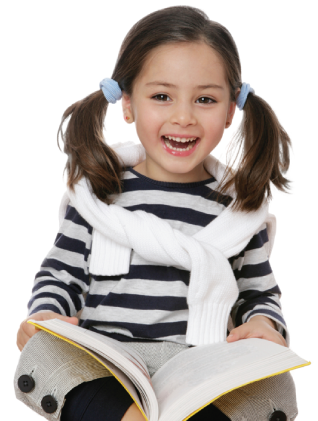 BY YUSHEN
字词揭秘
多音字
zhān
juàn
______猪圈
______粘贴
圈
粘
nián
juàn
______外圈
______粘性
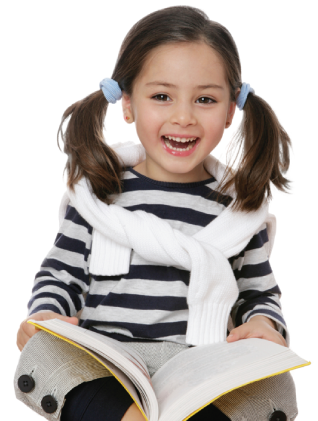 BY YUSHEN
字词揭秘
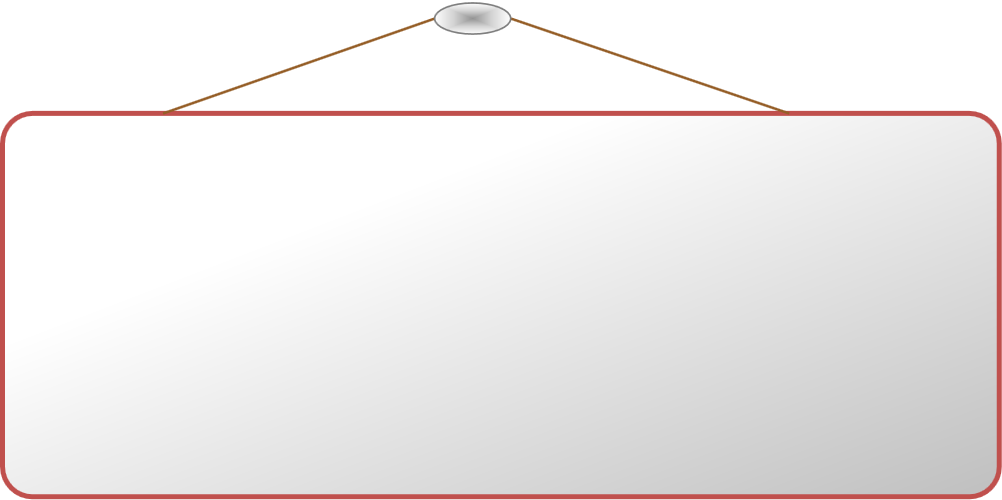 【走南闯北】：形容四处闯荡，到过许多地方。
【翻山越岭】：翻越不少山头。形容野外工作或旅途的辛苦。
【安安稳稳】：形容十分安定稳当。
【莫非】：表示揣测或反问。
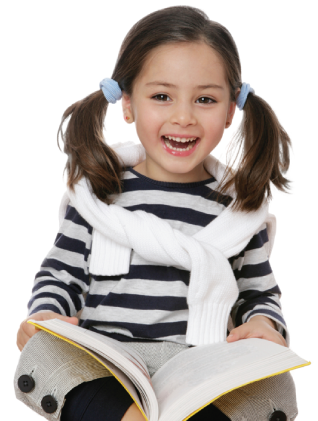 BY YUSHEN
字词揭秘
lòu
漏
结构：
部首：
组词：
造句：
左右结构
氵
遗漏 漏洞 泄漏 
这次行动计划谁也不能泄露出去。
BY YUSHEN
字词揭秘
wèi
喂
左右结构
口
喂养   喂鸡    喂牛
村民们喂养的家畜,已经被敌人一扫而光了。
结构：
部首：
组词：
造句：
BY YUSHEN
字词揭秘
pàng
胖
结构：
部首：
组词：
造句：
左右结构
月
肥胖 发胖 胖子
小军多次讥笑我太肥胖。
BY YUSHEN
字词揭秘
lǘ
驴
结构：
部首：
组词：
造句：
左右结构
马
毛驴     胖驴
那朵云，像一头小毛驴。
BY YUSHEN
字词揭秘
zéi
贼
结构：
部首：
组词：
造句：
左右结构
贝
窃贼 盗贼   贼头贼脑
他是个贼头贼脑的家伙。
BY YUSHEN
字词揭秘
láng
狼
结构：
部首：
组词：
造句：
左右结构
犭
狼狈     狼狗  灰太狼
我们要学习灰太狼永不放弃的精神。
BY YUSHEN
字词揭秘
mò
莫
结构：
部首：
组词：
造句：
上下结构
艹
莫名其妙 莫大
这个人出尔反尔，真叫人莫名其妙。
BY YUSHEN
字词揭秘
lì
厉
结构：
部首：
组词：
造句：
半包围结构
厂
严厉 厉害  再接再厉
由于和同学打架,他受到了老师严厉的批评。
BY YUSHEN
字词揭秘
bào
抱
结构：
部首：
组词：
造句：
左右结构
扌
抱怨 拥抱 怀抱 抱歉 
同学们总是抱怨寝室的环境不好。
BY YUSHEN
字词揭秘
jià
架
结构：
部首：
组词：
造句：
上下结构
木
打架   葡萄架   木架
我们喜欢在葡萄架下捉迷藏。
BY YUSHEN
字词揭秘
jiāo
胶
结构：
部首：
组词：
造句：
左右结构
月
橡胶 胶着 阿胶 胶合板
我需要一筒胶水。
BY YUSHEN
字词揭秘
zhān
粘
结构：
部首：
组词：
造句：
左右结构
米
粘贴      粘胶
新生的幼林，多像婴儿头上的绒花。
BY YUSHEN
字词揭秘
piān
偏
结构：
部首：
组词：
造句：
左右结构
亻
偏向 偏离 偏差 偏偏
让我消除那个愚蠢的偏见。
BY YUSHEN
脉络梳理
第一部分（1~9自然段）老爷爷老婆婆说“漏”，吓跑了虎和贼。
第二部分（10~18自然段）虎和贼偷驴不成，反而被对方吓昏了过去。
第一部分（19~20自然段）老爷爷老婆婆再说“漏”。
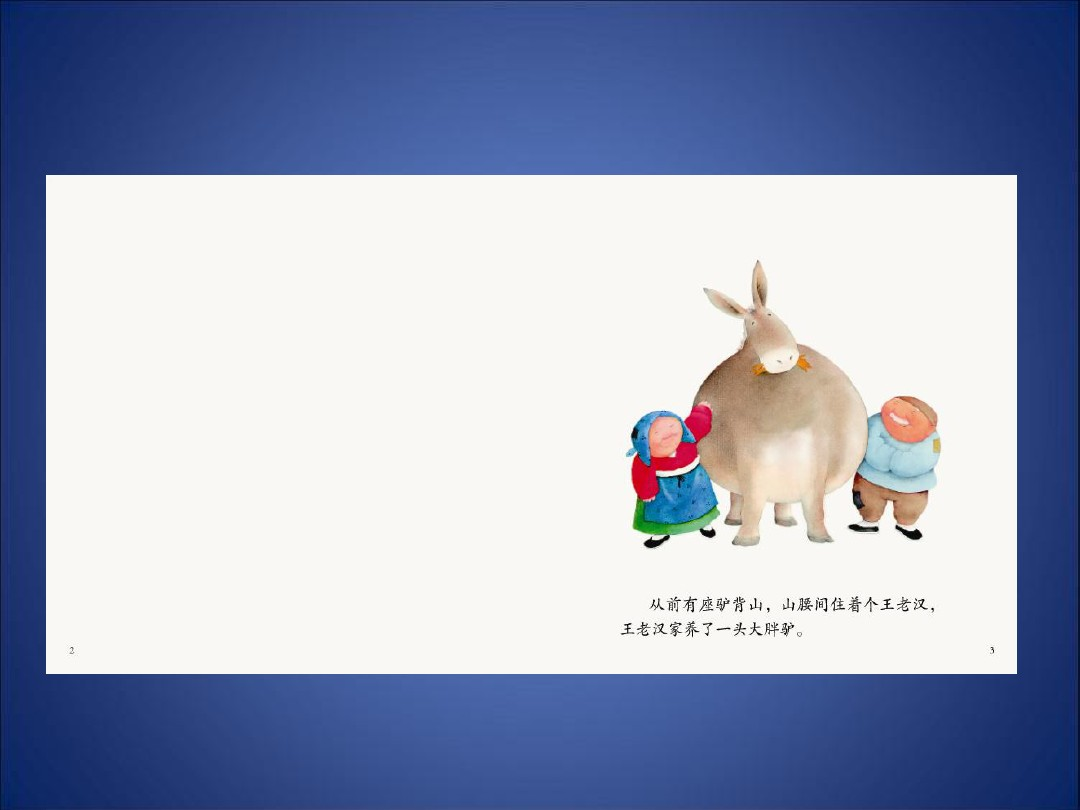 BY YUSHEN
课文精讲
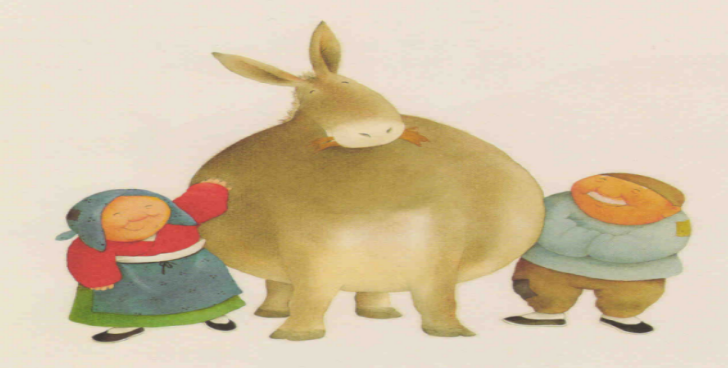 从前，有一户人家：一个老爷爷，一个老婆婆，还喂着一头黑脊背、白胸脯的小胖驴。
BY YUSHEN
课文精讲
山上住着一只老虎，山下住着一个贼。
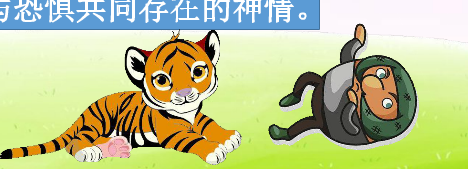 老虎嘴馋，一心想着吃这头小胖驴
贼手痒，一心想着偷这头小胖驴。
BY YUSHEN
课文精讲
老爷爷、老婆婆是怎么说漏的？
老爷爷说：“好像有什么声音在响？”
老婆婆说：“唉！管他狼哩，管他虎哩，我什么都不怕，就怕漏！”
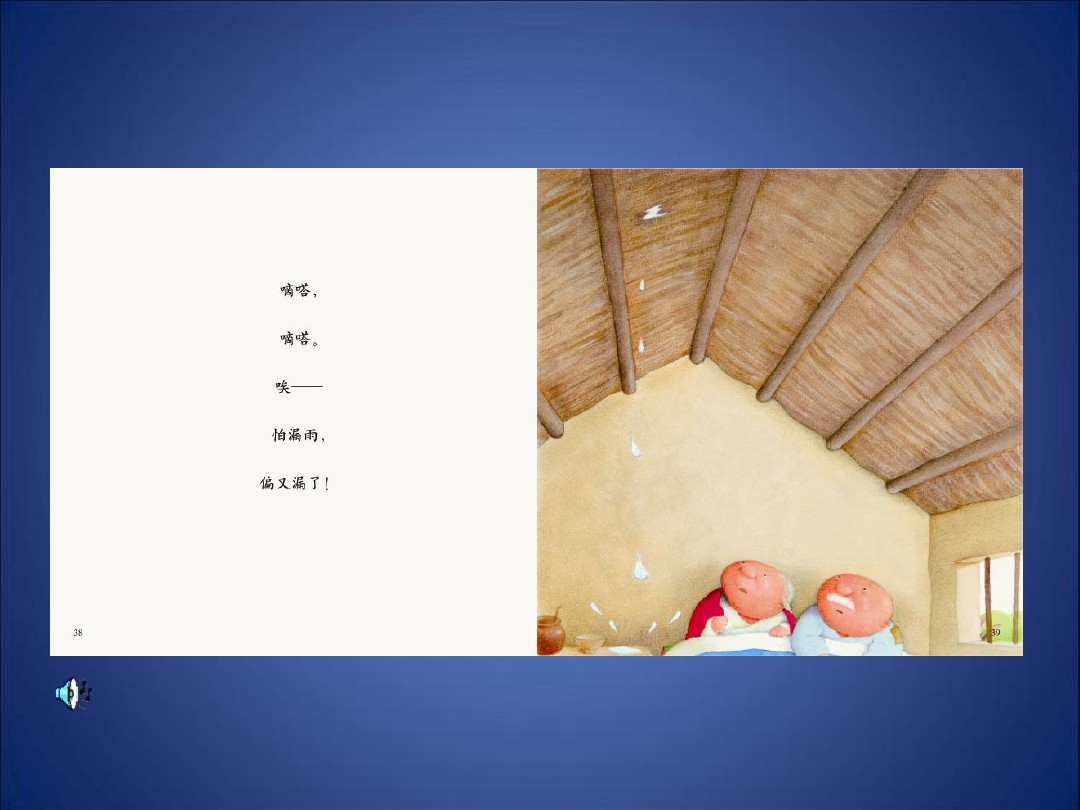 BY YUSHEN
课文精讲
老爷爷老婆婆所说的“漏”其实指的什么？
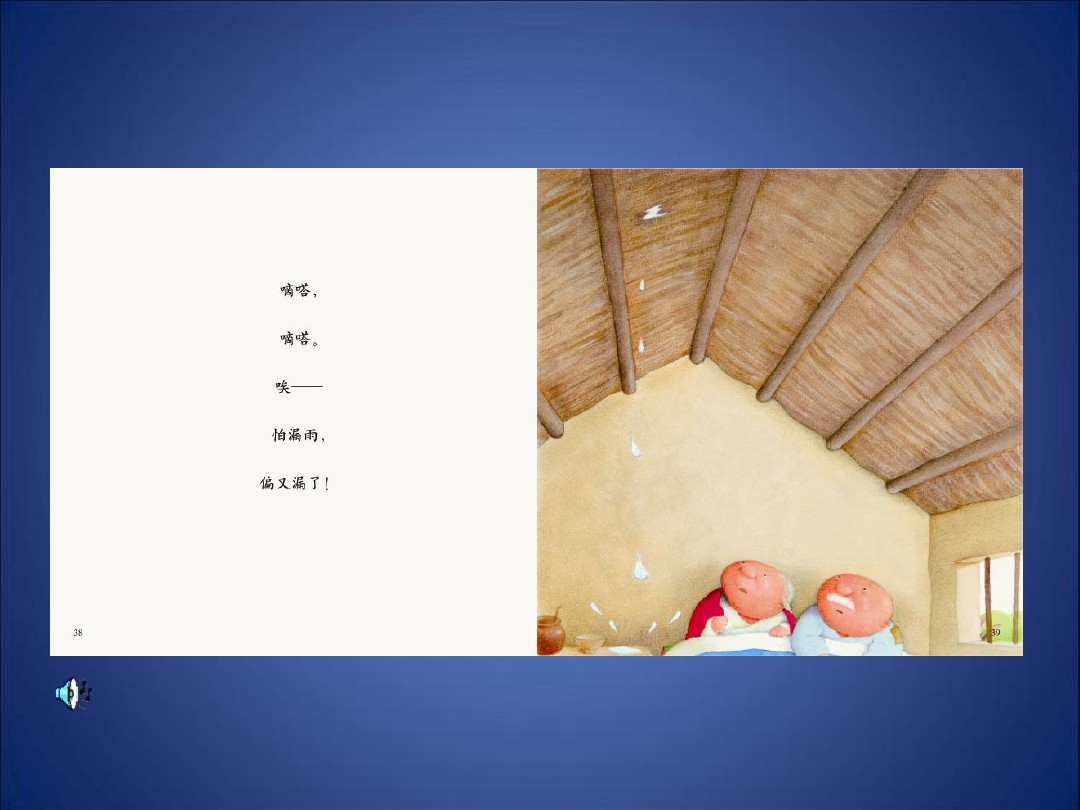 “滴答，滴答——他们抬头看看屋顶——唉，说怕漏，偏就又漏雨了！”
BY YUSHEN
课文精讲
老虎趴在驴圈里想：“翻山越岭我什么都见过，就是没见过‘漏’，莫非‘漏’比我还厉害？”
心理描写，“翻山越岭”“走南闯北”写出了老虎和贼的见多识广，从而更加突出“漏”的神秘。
贼蹲在屋顶上想：“走南闯北我什么都听过，就是没听说过‘漏’，莫非‘漏’比我还厉害？
BY YUSHEN
课文精讲
老虎听得浑身发抖，贼听得腿脚发软。贼心里害怕，脚下一滑，扑通从屋顶的窟窿里跌下来，正巧摔在虎背上。老虎未料到房上会有东西掉下来，心想：坏事，‘漏’捉我来了！撒腿就往外跑。
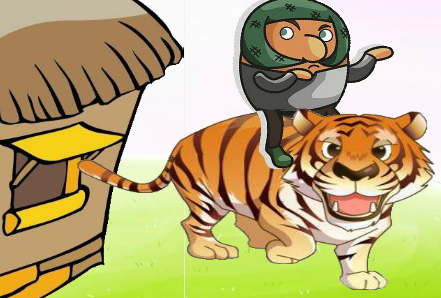 从“浑身发抖”“腿脚发软”可以看出老虎和贼很怕“漏”。
BY YUSHEN
课文精讲
老虎想：“‘漏’真厉害，像粘胶一样，贴住我了。到树跟前，得把它蹭下来。好逃命。”
比喻
这两句分别是老虎和贼的心理描写，突出了“漏”的神秘。
贼也想：“‘漏’真厉害，像旋风一样，停都不停，一定是驮到家在吃我。到树跟前，得想法蹿上去，好逃命。”
比喻
BY YUSHEN
课堂小结
这篇民间故事采用误会和巧合的方式，记叙了老虎和贼误把漏雨的“漏”当成怪物而疲于奔命的故事，其中蕴含着深刻的道理，也彰显了中国语言文字的魅力。
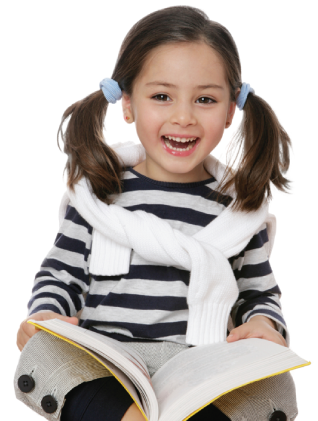 BY YUSHEN
板书设计
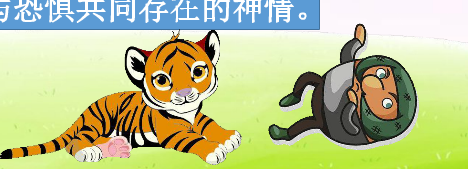 27 漏
贼、老虎：“漏”指一只怪兽
“漏”是？
                      老公公老婆婆：“漏”指“漏雨”
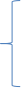 BY YUSHEN
课堂练习
一、根据意思写词语。
（1）形容到过的地方很多，见过世面，生活经验丰富。 （               ）
（2）螺旋状运动的风。                             （            ）
（3）不服气，事情的结果没有达到自己的期望值。     （           ）
走南闯北
旋风
不甘心
BY YUSHEN
课堂练习
二、根据课文理解填空。       
       让贼害怕的“漏”，实际上就是（         ），让老虎害怕的“漏”，实际上就是（         ）；而老爷爷和老婆婆口中害怕的“漏”实际上是怕（           ）。
老虎
贼
漏雨
BY YUSHEN
课堂练习
1.把故事讲给爸爸妈妈听。
2.你还知道哪些有趣的故事，与同学们分享。
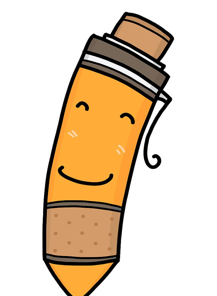 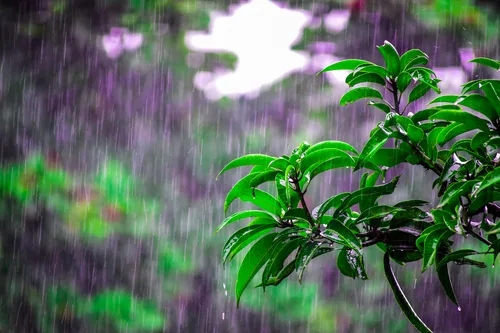 BY YUSHEN
感谢聆听
语文精品课件 三年级下册
授课老师：某某 | 授课时间：20XX.XX
某某小学